72-га НАУКОВО-ПРАКТИЧНА СТУДЕНТСЬКА КОНФЕРЕНЦІЯ «Концептуальні засади збалансованого розвитку аграрного сектору економіки України»
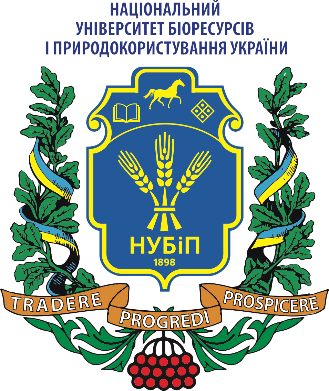 Тема доповіді:«ТРУДОВА МІГРАЦІЯ ТА ЇЇ СОЦІАЛЬНО-ЕКОНОМІЧНІ НАСЛІДКИ В УКРАЇНІ»
Виконала студентка 5 групи 2СТ курсу економічного факультету :  Гайдай Діана
Науковий керівник: к.е.н., доц.
Балан Олександр Дмитрович
21 листопада 2018 року ,  м. Київ
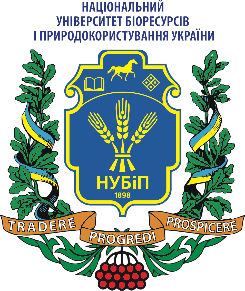 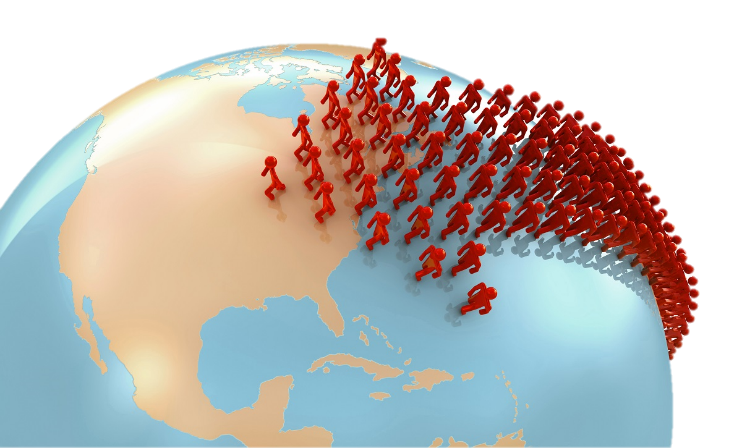 Якщо зменшення населення внаслідок демографічних процесів вважається цілком природним, і таким що притаманне розвиненим країнам світу, то зменшення населення внаслідок еміграції  -  вказує на сукупність несприятливих умов всередині країні, які виштовхують населення в міжнародні міграційні процеси.
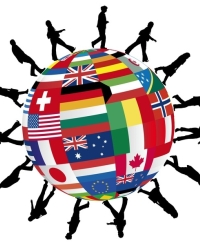 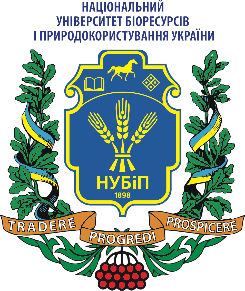 ОСНОВНІ ПРИЧИНИ ЕМІГРАЦІЇ В УКРАЇНІ
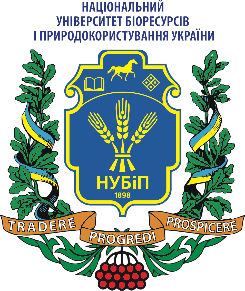 ДАНІ СОЦІОЛОГІЧНОГО ДОСЛІДЖЕННЯ
КУДИ МІГРУЮТЬ УКРАЇНЦІ?
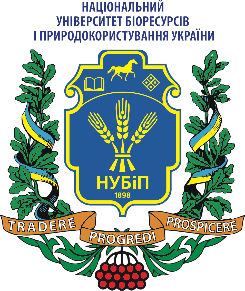 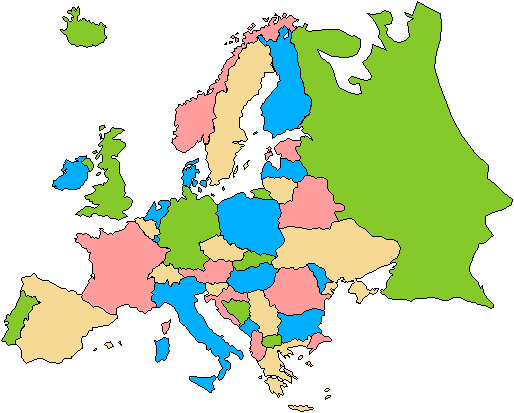 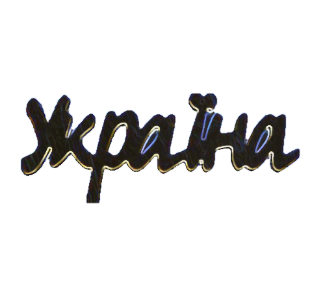 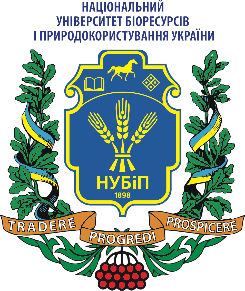 ДОЗВІЛ НА ПЕРЕБУВАННЯ В КРАЇНАХ ЄС
Одинця виміру: тис. люд.
НАЙБІЛЬШІ ПЕРЕКАЗИ В УКРАЇНУ
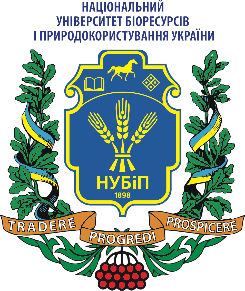 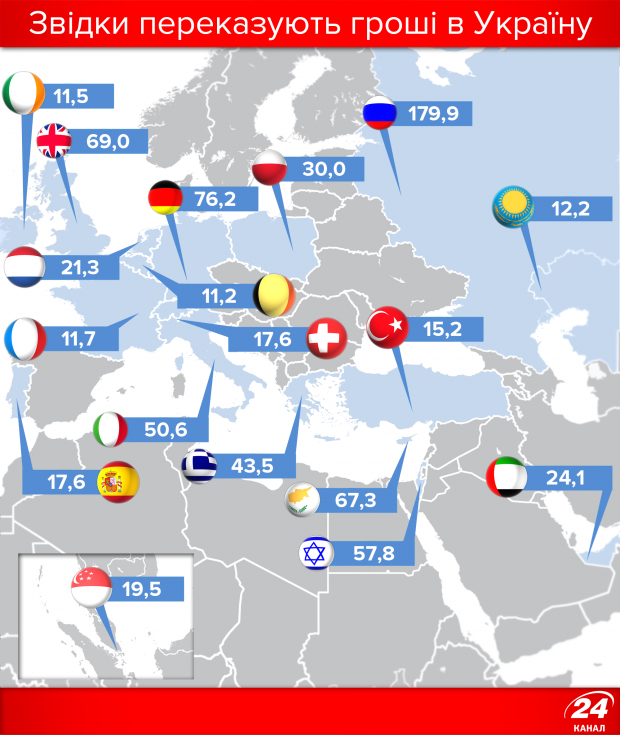 НЕГАТИВНІ НАСЛІДКИ
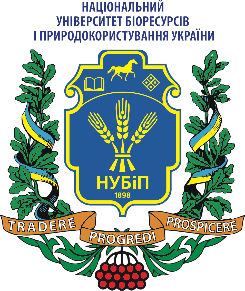 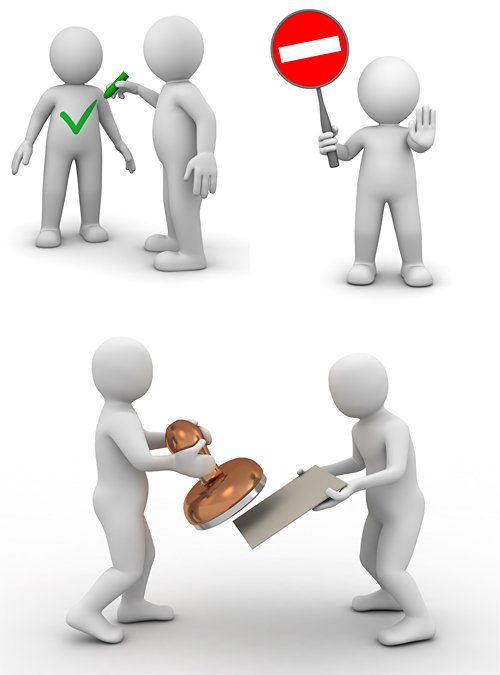 ПОЗИТИВНІ НАСЛІДКИ
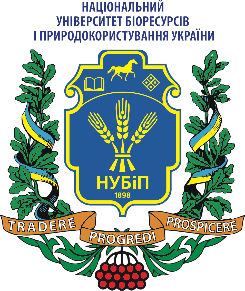 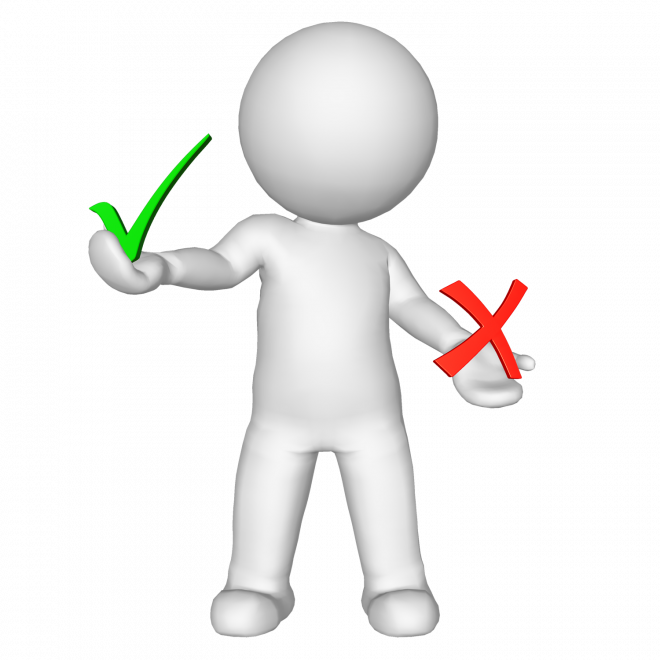 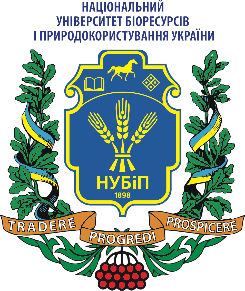 ДЯКУЮ ЗА УВАГУ!
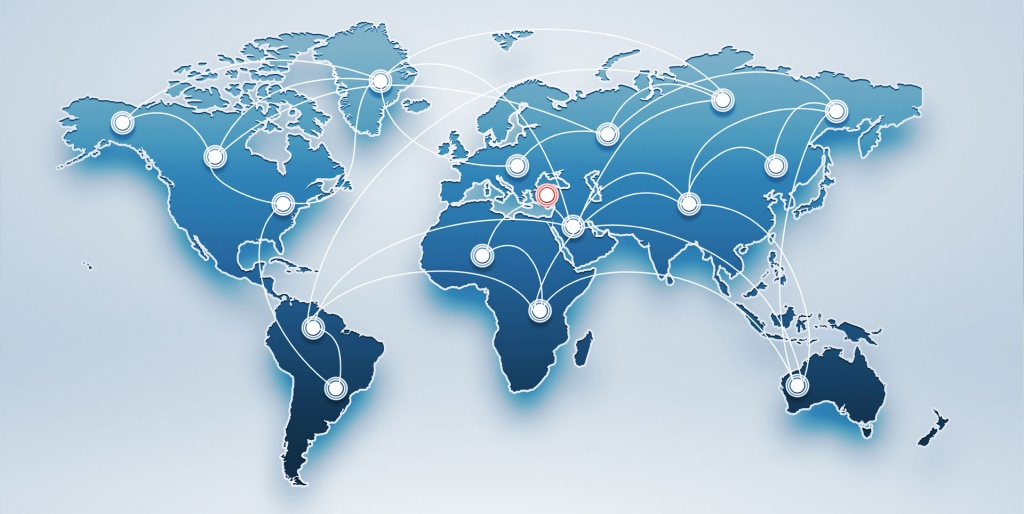